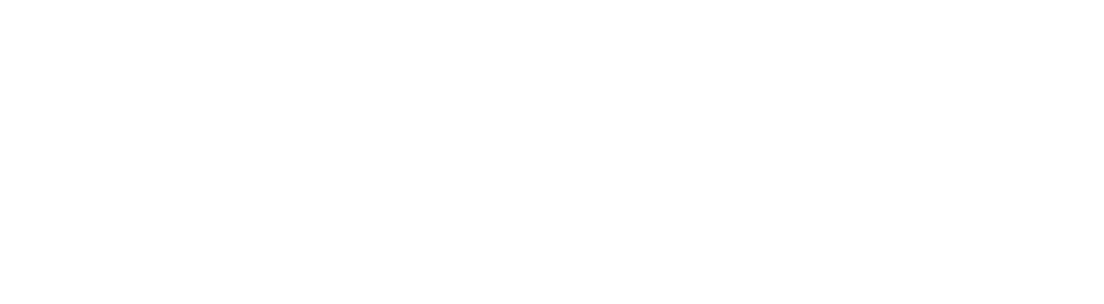 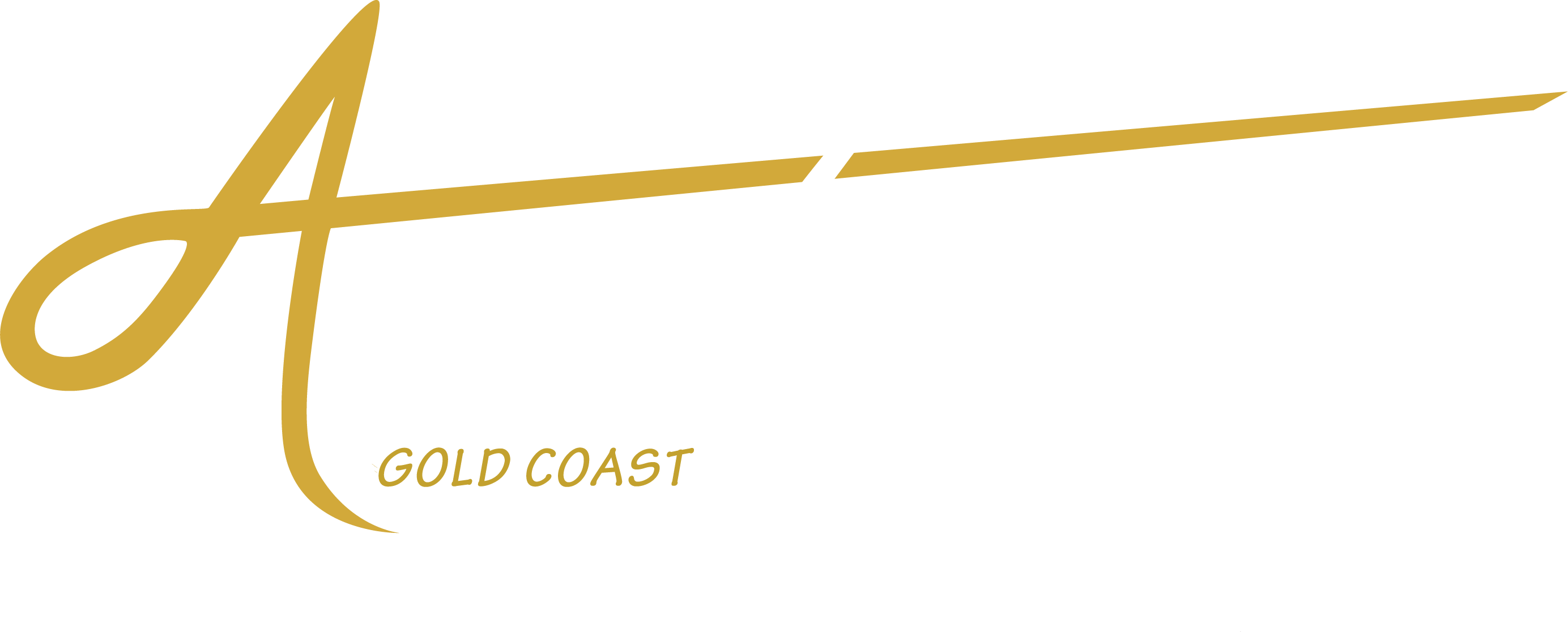 REGISTER NOW
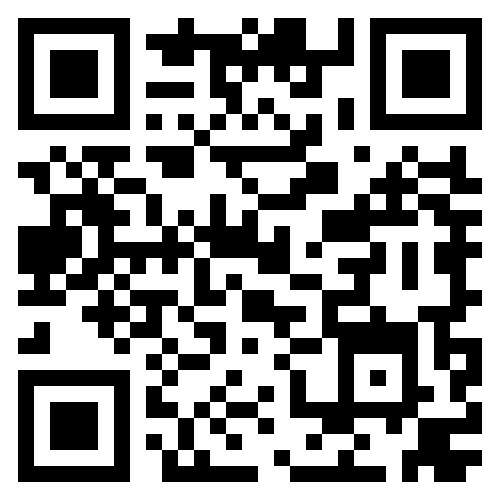 Standard Pricing: $189Early Bird Special
$119
PROMO CODE: EARLYBIRD